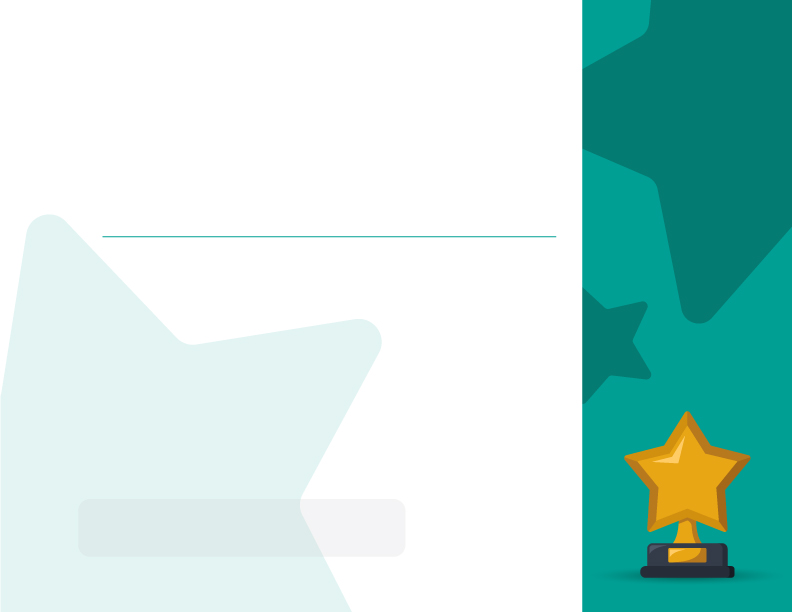 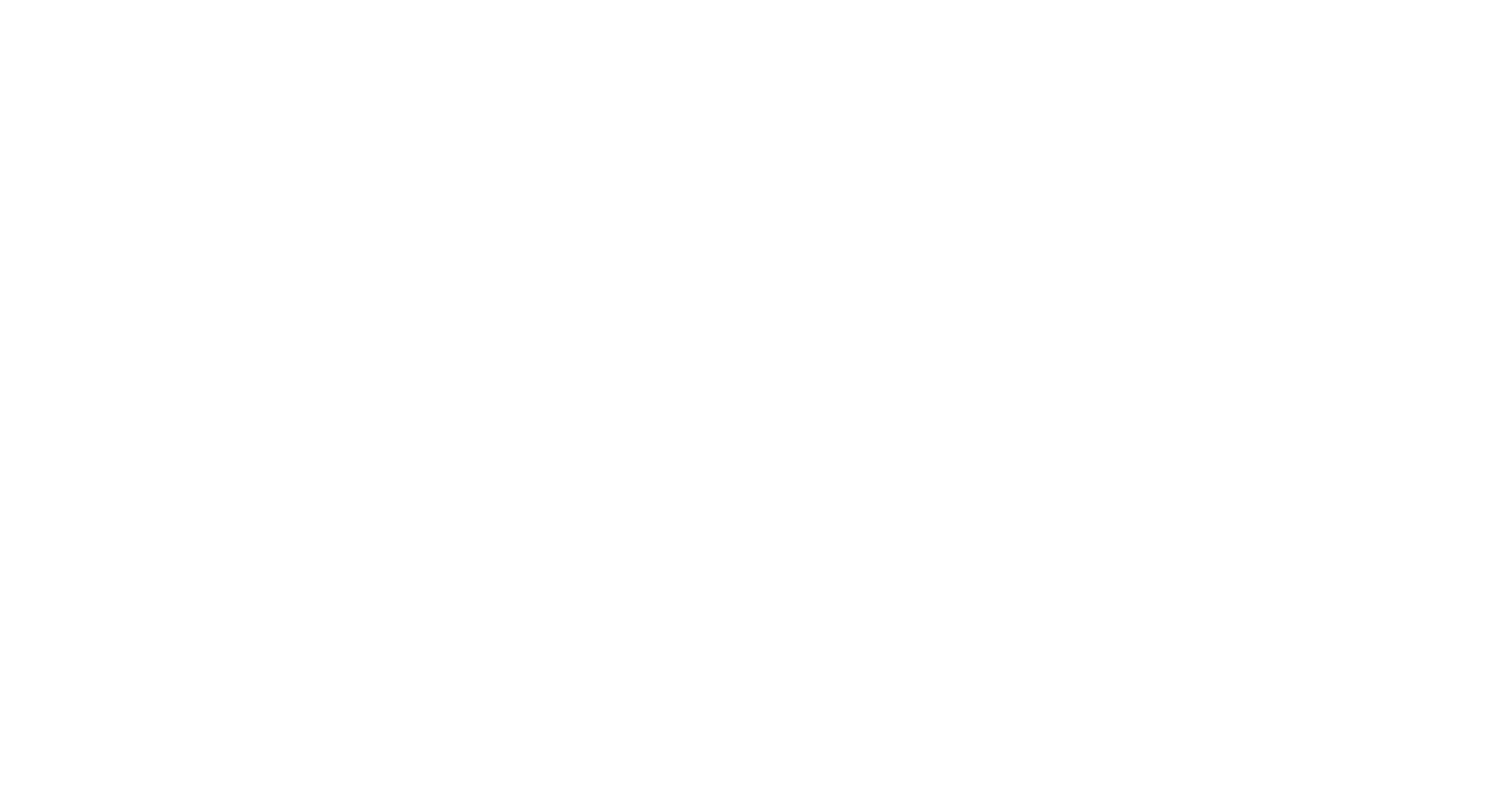 Fecha:
NOMBRE
APELLIDO
En
RECONOCIMIENTO
A los extraordinarios logros y dedicación excepcional en
(mencionar el logro o proyecto específico)

Su contribución ha sido esencial para el éxito del proyecto y ha destacado
como un miembro invaluable de nuestro equipo.
¡FELICIDADES!
Por este logro destacado.
Firmado: